Tutorenschulung InformatikEinleitung
Jan Vahrenhold
Institut für Informatik
Westfälische Wilhelms-Universität Münster
Vorstellungsrunde
2
Vorerfahrungen und Einschätzung
3
Erwartungen
4
Warum leite ich eine Übung?
Was erwarte ich von diesem Kurs?
Perspektivenwechsel
5
Was hat mir an Vorlesungen nicht gefallen?
Was hat mir an Übungen nicht gefallen?
Ergebnissammlung und -sicherung
6
Tutorien
7
Ein Tutorium ist eine  Lehrveranstaltung, 
die von nicht-eigenständig Lehrenden durchgeführt wird,  administrativ einer anderen Lehrveranstaltung  zugeordnet  und inhaltlich von dieser abhängig ist.
Tutorinnen und Tutoren
8
Tutoren sind Lehrende.

Sie arbeiten somit gemeinsam mit dem Dozenten daran,
Den Studierenden zu helfen, die setzten Lernziele zu erreichen.
Critical Incidents
9
Ablaufplan – I
10
Block I:
Einleitung.
(Selbst-)Einschätzungen & Ziele.

Block II:
„Merkmale guten Unterrichts.
Lernpsychologie.
Video und Vorlesung
Vermittlung von Informatik
Ebenen und Abstraktion; Perspektivwechsel.

Block III:
Leistungsmessung und -bewertung.
Was ist Leistung? Wie werden Aufgaben geplant und bewertet?
Bewertungsschema für Übungsaufgaben.
Ablaufplan - II
11
Block IV:
Best-Practice-Hinweise.
Gruppenarbeit.
Formen von Gruppenarbeit.
Ausarbeitungen von Beispielen für Übungsgruppen.

Block V:
Besprechung der Übungsaufgaben.

Block VI:
Teach like a Champion.
Best practice-Beispiele zu Unterrichtssituationen.
Critical Incidents.
Diskussion von Handlungsalternativen in Entscheidungssituationen.
Teach like a Champion
12
Hausaufgabe:
Bilden Sie mit 2-3 anderen Personen eine Gruppe.
Wählen Sie eines der Themen aus dem Praxisbuch „Teach like a Champion“ [Lemov et al., 2016] aus.
Entwerfen und proben Sie eine kurze Sequenz, die das beschriebene Thema im Kontext eines Informatik-Tutoriums veranschaulicht.
Präsentieren Sie diese Sequenz in der letzten Sitzung und erläutern Sie daran die Technik, ihre Einsatzmöglichkeiten und Einschränkungen.
Ablaufplan - III
13
Hospitationsrunde:

Nach dem ersten Drittel des Semesters.
Gegenseitige Beobachtung in (min.) Zweiergruppen.
Verwendung eines vorgegebenen Beobachtungsbogens.
Gemeinsame spätere Nachbesprechung (einstündig).

Hospitationsrunde:

Im letzten Drittel des Semesters.
Gegenseitige Beobachtung in (min.) Zweiergruppen.
Verwendung eines vorgegebenen Beobachtungsbogens.
Gemeinsame spätere Nachbesprechung (einstündig).
Literaturverzeichnis
[Lemov et al., 2016] Lemov, Doug, Joaquin Hernandez und Jennifer Kim: Teach like a Champion: 	Field Guide 2.0. Jossey-Bass, 2016.
Hinweise
Materialien zur Tutorenschulung by Projekt KETTI: Kompetenzentwicklung von Tutorinnen und Tutoren in der Informatik is licensed under a Creative Commons Attribution-ShareAlike 4.0 International License.
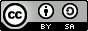 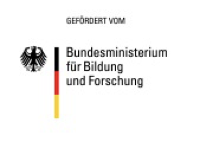 Das Vorhaben wurde im Rahmen der Förderbekanntmachung “Begleitforschung zum Qualitätspakt Lehre” aus Mitteln des Bundesministeriums für Bildung und Forschung unter dem Förderkennzeichen 01PB14007A gefördert. Die Verantwortung für den Inhalt dieser Veröffentlichung liegt beim Autor.